Toán
Tìm hai số khi biết tổng và hiệu của hai số đó
MỤC TIÊU
Biết được cách tìm hai số khi biết tổng và hiệu của hai số đó.
Bước đầu biết giải toán có liên quan đến dạng toán tìm hai số khi biết tổng và hiệu của hai số đó.
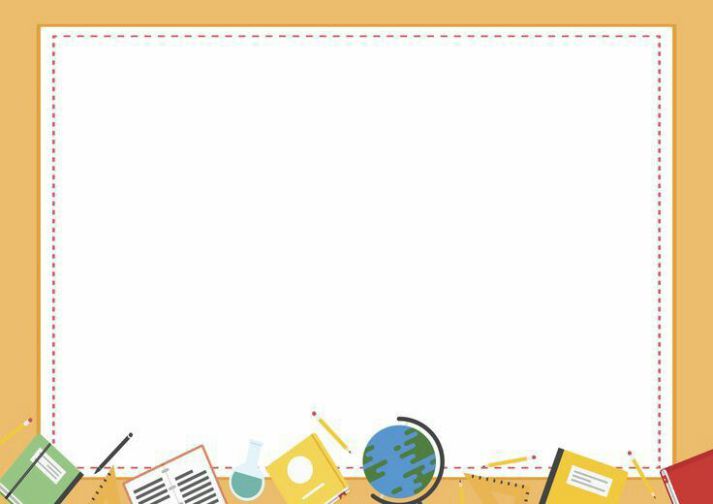 Hoạt động 1: Hướng dẫn tìm hai số 
khi biết tổng và hiệu của hai số đó.
Hoạt động 2: Thực hành
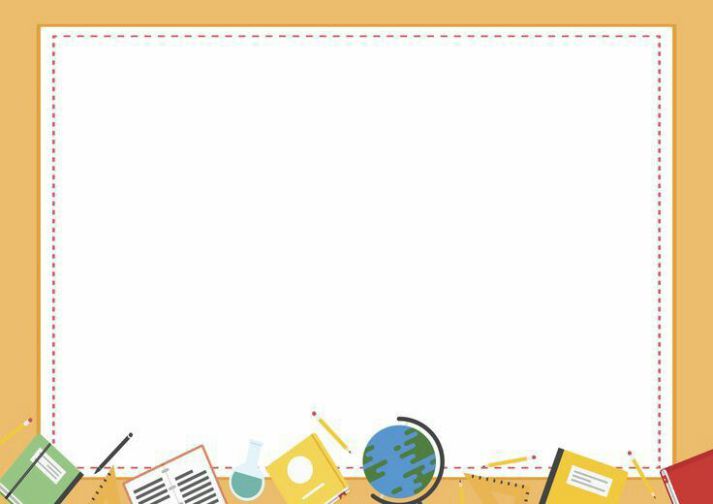 Hoạt động 1: Hướng dẫn tìm hai số
 khi biết tổng và hiệu của hai số đó.
Bài toán: Tổng của hai số là 70. Hiệu của hai số là 10. Tìm hai số đó.
Tóm tắt :
?
Số lớn:
70
Số bé:
10
?
Cách 1
Số lớn là:
Hai lần số bé là:
30 + 10 = 40
70 – 10 = 60
Đáp số: Số lớn: 40
              Số bé : 30
Số bé là:
60 : 2 = 30
Số bé = (Tổng - Hiệu):2
Bài toán: Tổng của hai số là 70. Hiệu của hai số là 10. Tìm hai số đó.
Tóm tắt :
?
Số lớn:
70
10
Số bé:
?
Cách 2
Số bé là:
40 – 10 = 30
Hai lần số lớn là:
Đáp số: Số lớn: 40
              Số bé : 30
70 + 10 = 80
Số lớn là:
80 : 2 = 40
Số lớn = (Tổng + Hiệu):2
Muốn tìm hai số khi biết tổng và hiệu ta làm thế nào?
Số bé = (Tổng - Hiệu):2
Số lớn = (Tổng + Hiệu):2
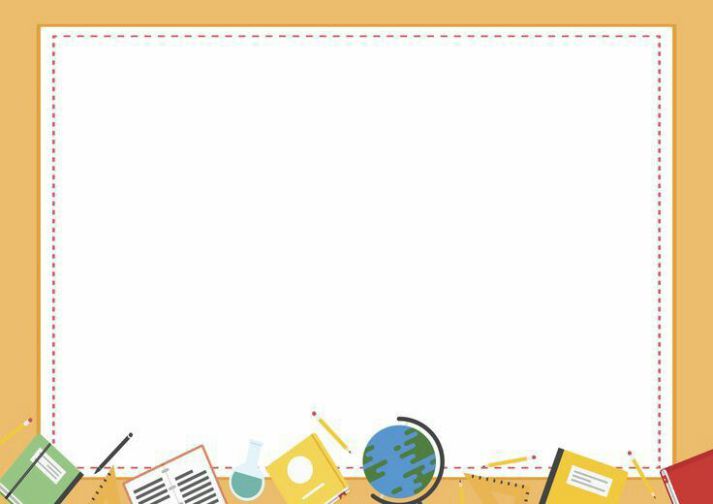 Hoạt động 2: Thực hành
Bài 1: Tuổi bố và tuổi con cộng lại được 58 tuổi. Bố hơn con 38 tuổi. Hỏi bố bao nhiêu tuổi, con bao nhiêu tuổi ?
? tuổi
Tóm tắt
Tuổi bố:
58 tuổi
Tuổi con:
38 tuổi
? tuổi
Bài giải - Cách 2 
Tuổi của bố là:
(58 + 38) : 2 = 48 (tuổi)
Tuổi của con là:
48 – 38 = 10 (tuổi)
Đáp số: bố: 48 tuổi
           con :10 tuổi.
Bài giải - Cách 1 
Tuổi của con là:
(58 – 38) : 2 = 10 (tuổi)
Tuổi của bố là:
10 + 38 = 48 (tuổi)
Đáp số: bố: 48 tuổi
           con :10 tuổi.
Phương pháp giải:
Áp dụng công thức:
Số bé = (Tổng – Hiệu) : 2
Số lớn = (Tổng + Hiệu) : 2
Bài 2: Một lớp học có 28 học sinh. Số học sinh trai hơn số học sinh gái là 4 em. Hỏi lớp học đó có bao nhiêu học sinh trai, bao nhiêu học sinh gái?
? Học sinh
Tóm tắt
Học sinh trai:
28 học sinh
4 em
Học sinh gái:
? Học sinh
Phương pháp giải:
Áp dụng công thức:
Số bé = (Tổng – Hiệu) : 2
Số lớn = (Tổng + Hiệu) : 2
Bài giải
Số học sinh trai là:
(28+ 4) : 2 = 16 (học sinh)
Số học sinh gái là:
16 - 4 = 12 (học sinh)
Đáp số: 16 học sinh trai 
              12 học sinh gái
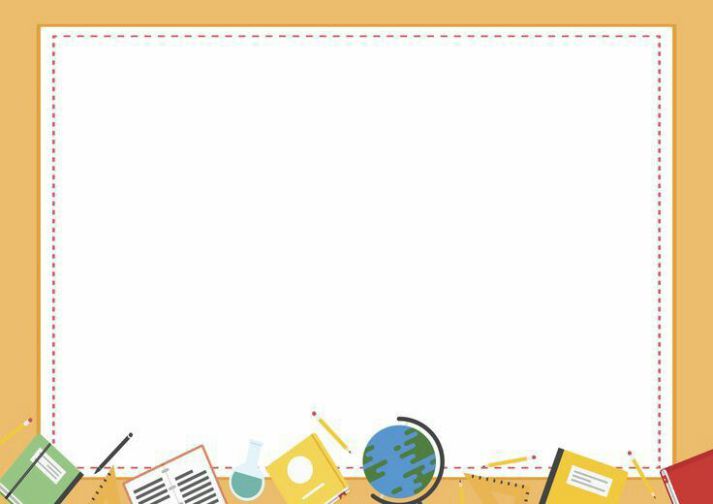 Tổng kết – Dặn dò;
Xem lại bài, ôn lại công thức, rèn
 giải toán Tìm hai số khi biết tổng
 và hiệu của hai số đó.
 Chuẩn bị: Luyện tập (trang 48)
-
Chúc các em chăm ngoan - học giỏi